ТЕХНИЧКО ОБРАЗОВАЊЕ 7. РАЗРЕД
ПОНОВИМО
Подјела грађевинских материјала према намјени:
 конструктивни,
 везивни,
 изолациони,
 материјали за облагање и 
 инсталациони материјали.

Према порјеклу грађевински материјали се дијеле на природне и вјештачке.
Природни грађевински материјали
Природни грађевински материјали користе се такви какви се пронађу у природи, без прераде. Неки материјали се у природи не могу наћи, већ их човек производи посебним технолошким поступцима.
Природни грађевински материјали су: дрво, камен, глина, пјесак, шљунак итд.
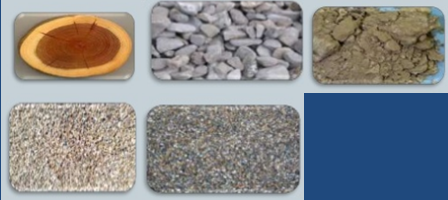 Дрво
Дрво је природни најстарији грађевински материјал и његове позитивне особине су:
велика чвртоћа у поређењу са малом тежином,
ниска топлотна проводљивост,
лако се обрађује.

Од дрвета се праве колибе, брвнаре, сојенице, мостови и дрги грађевински објекти.
Дрво се у грађевинарству користи као: обла, тесана и резана грађа.
Обла грађа се употребљава за стубове, ограде, скеле и др.
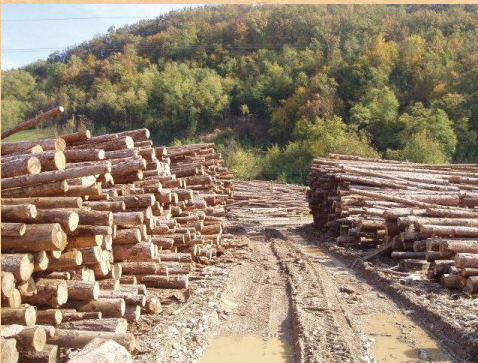 Тесана грађа се добија тесањем, користи се за стубове, кровове и скеле.
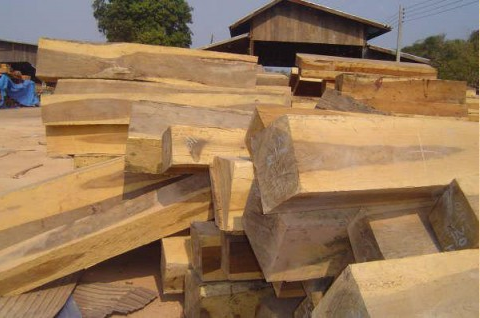 Резана грађа се добија резањем трупаца на машинама. Према димензијама, резана грађа се дјели на: греде, гредице, летве и даске. Користи се за израду кровне конструкције, паркета, врата, прозора итд.
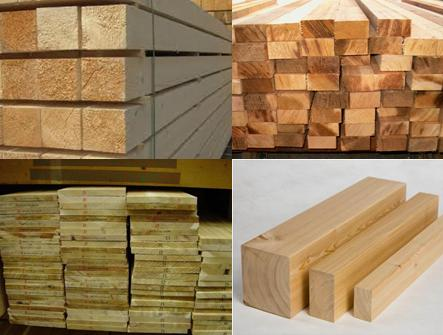 У грађевинарству се користе и прерађевине од дрвета: 
фурнир, 
шперплоча, 
панел-плоча, 
иверица, 
лесонит плоча.
Кемен
Камен је, поред дрвета, један од најстаријих грађевинских материјала. Користио га је праисторијски човек за изградњу својих насеобина. Најтрајнији је грађевински материјал.
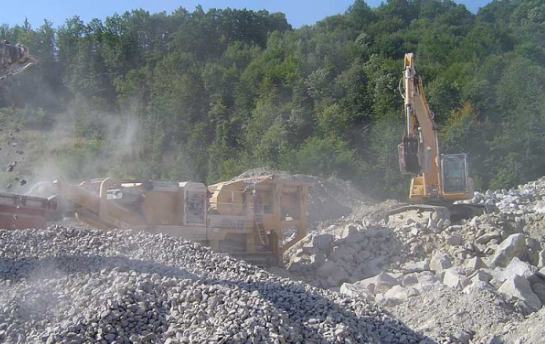 У природи се налази у великим количинама.  Вади се у каменоломима. Може бити необрађен и обрађен.
Необрађен камен се употребљава у грађевинарству при изради темеља, носећих зидова, насипа, подлога, путева и др.
Обрађени камен може бити: ломљен, дробљен, мљевен, полиран, брушен, ситан каменчић и пјесак.
Најпознатије врсте камена су: гранит, кречњак, пjешчар, мермер и др.
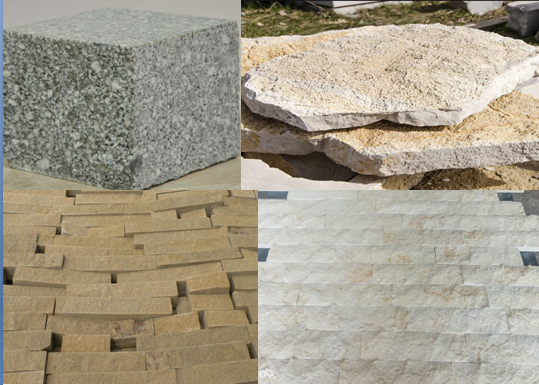 Задатак
Радна свеска техничко образовање за 7. разред
страна 17 и 18.